Measures of Central Tendency
Chapter 3
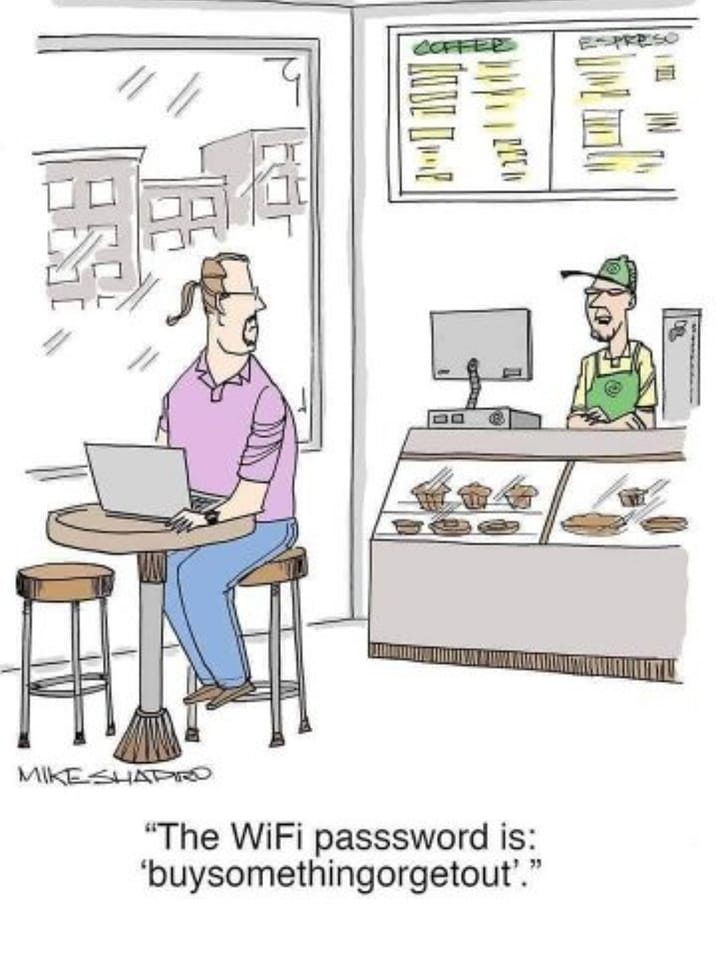 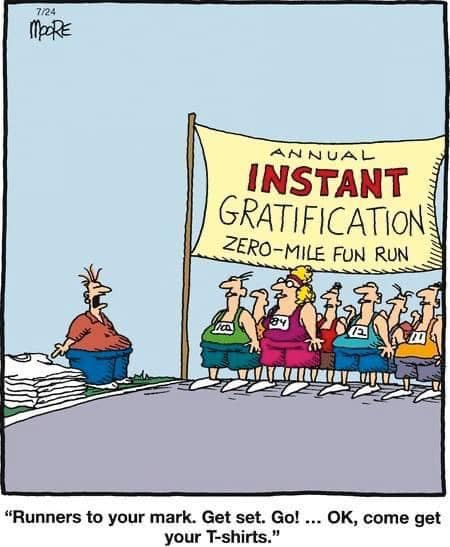 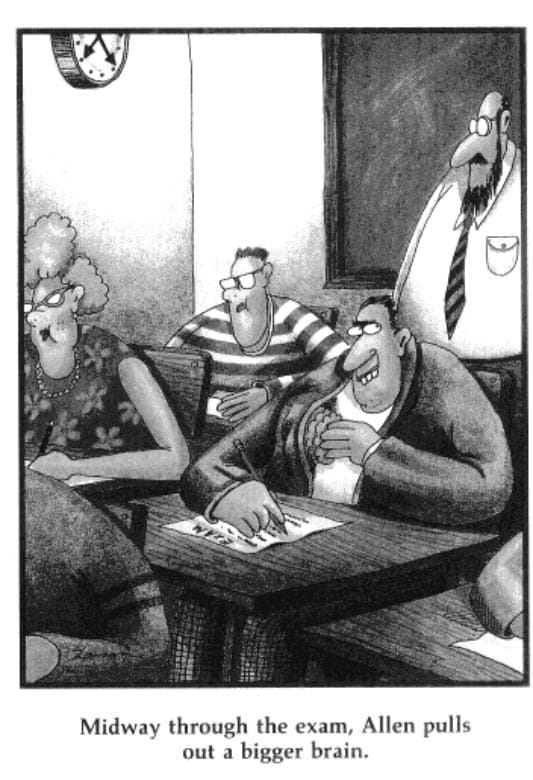 Chapter Outline
Representative Values
Mode
Mean
Median
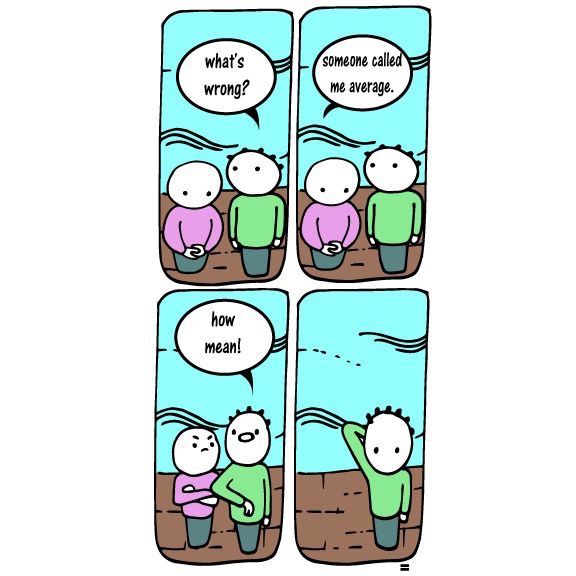 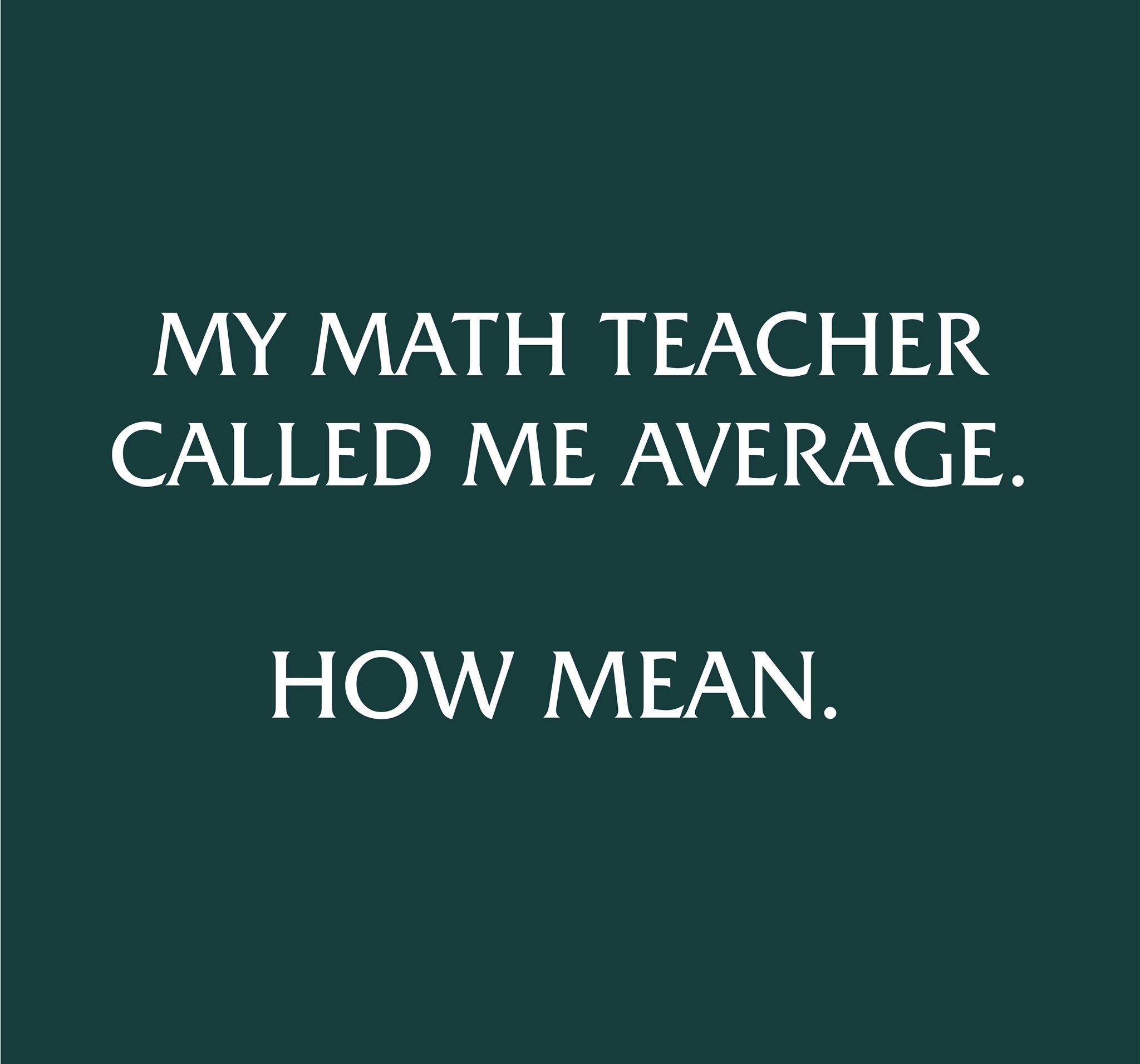 Representative Value
Uses a single number to describe a group of scores
Refers to the middle of the group of scores
Mode
Median
Mean
Mode
The most common/frequent single value in distribution
10, 5, 9, 8, 6, 5, 9, 8, 7, 6, 5, 6,5
5, 5, 5,5, 6, 6, 6, 7, 8, 8, 9, 9, 10
Value with largest frequency in a distribution
High point or peak of a distribution’s histogram



Distribution unimodal & symmetrical, mean = mode.
Typical way describing representative value for nominal variable 
rarely used with numerical variables
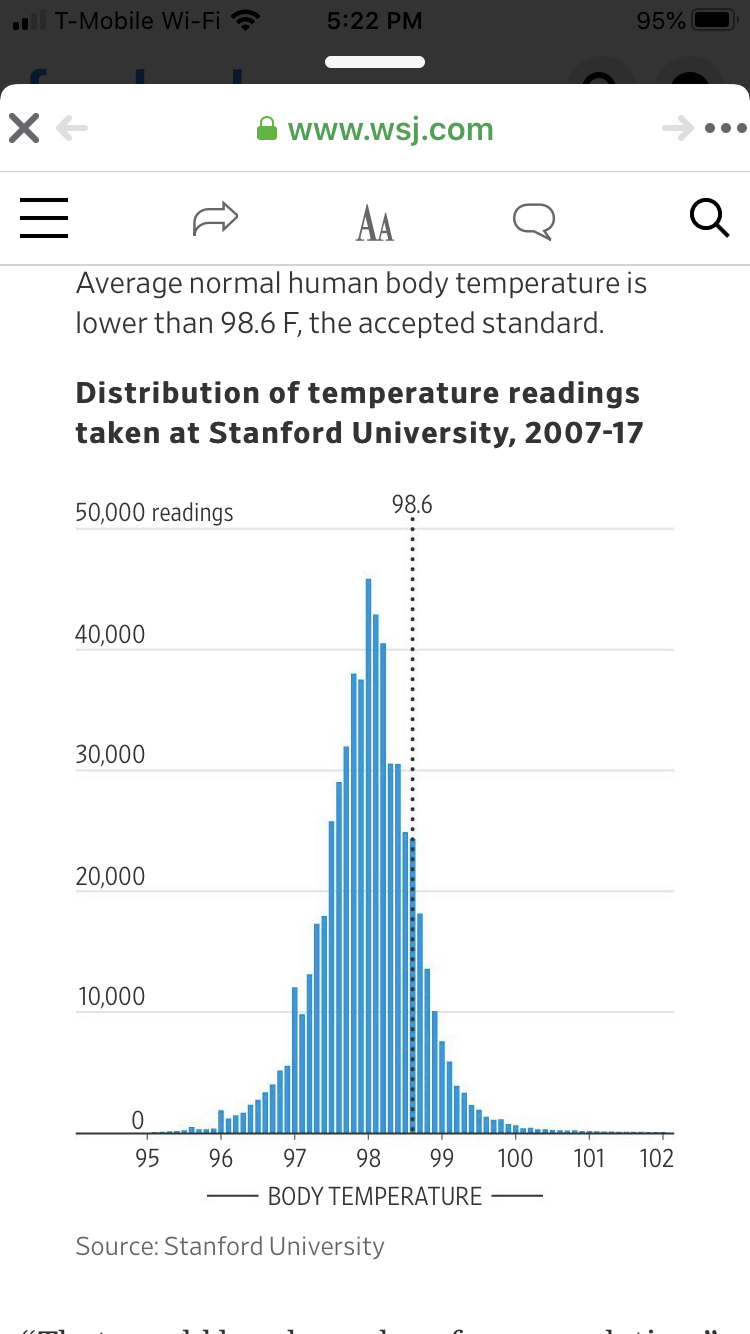 How many modes?
		2, 2, 2, 3, 3, 5, 5, 6, 6, 7, 7, 8, 8, 8, 9, 9 10
Other distribution of happiness scores:
		2, 2, 3, 3, 3, 5, 6, 6, 6, 7, 7, 7, 8, 8, 8, 9, 10
Four different scores occur most frequently, or three times each.
One mode = unimodal
	Two modes = bimodal
	Three modes = multimodal
Mode for Ungrouped and Grouped Data
Consider the following distribution of happiness scores from students in a fictional statistics course, where 1 = Very Unhappy, and 10 = Very Happy:
		1, 2, 3, 3, 5, 6, 6, 6, 6, 7, 7, 8, 8, 9, 9 10, 10
How many modes?
		2, 2, 2, 3, 3, 5, 5, 6, 6, 7, 7, 8, 8, 8, 9, 9 10
Other uses of the mode
Most typical/frequent nominal characteristics
Ethnicity (Most frequent ethnic group)
Languages spoken (More frequent)
What is the Mode?

Cow, cow, horse, horse, goat, rabbit, rabbit, rabbit, deer, deer
https://boostlingo.com/2019/06/27/the-top-most-common-spoken-languages-in-the-united-states-besides-english/
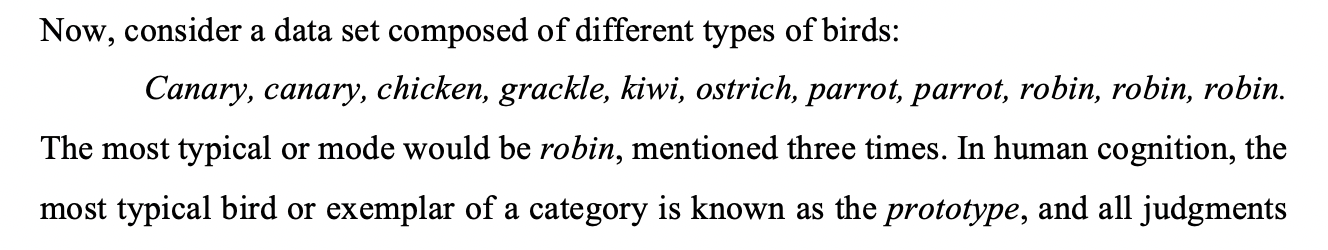 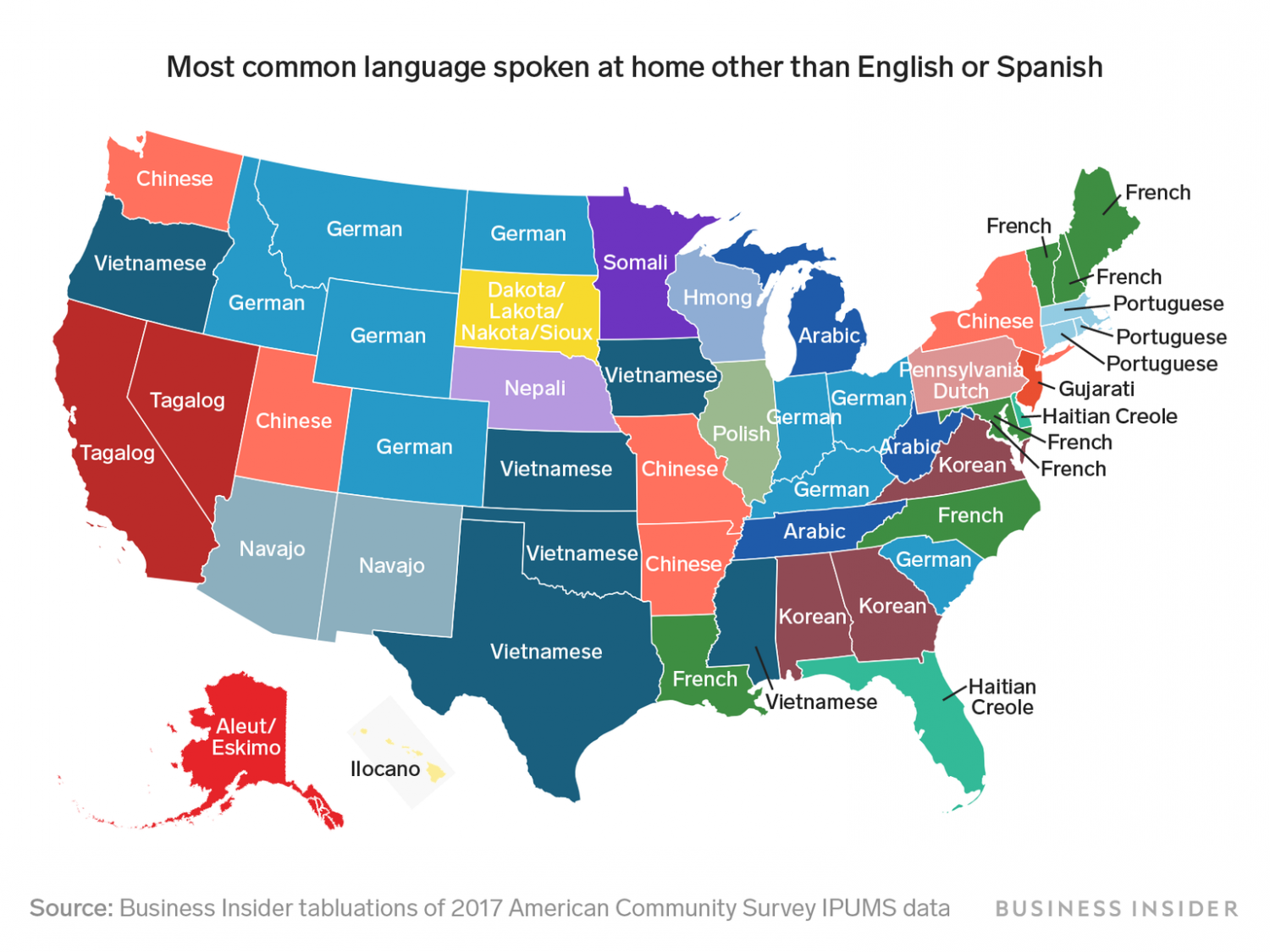 https://boostlingo.com/2019/06/27/the-top-most-common-spoken-languages-in-the-united-states-besides-english/
Mode German (9)?
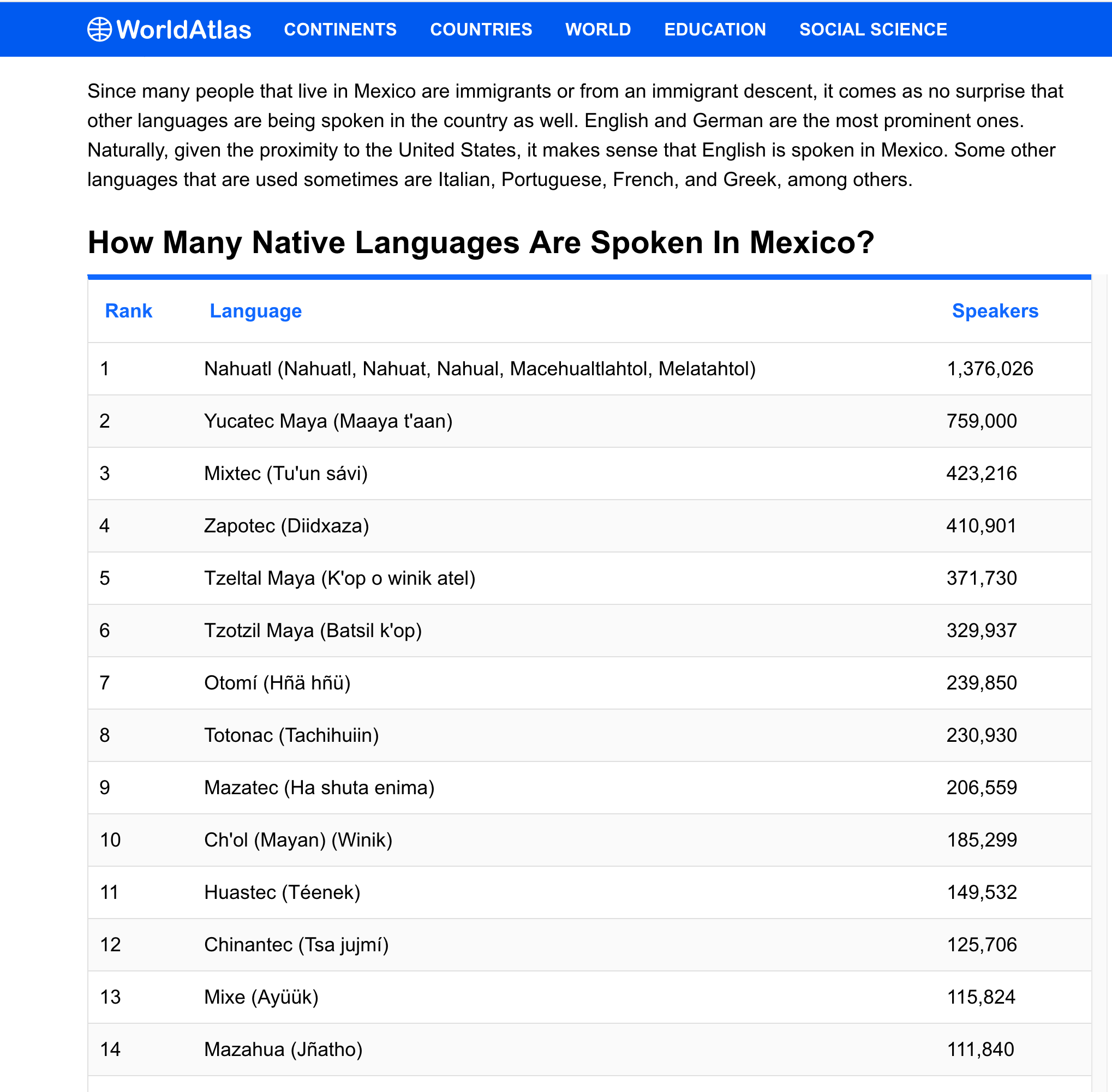 Mode very Unstable
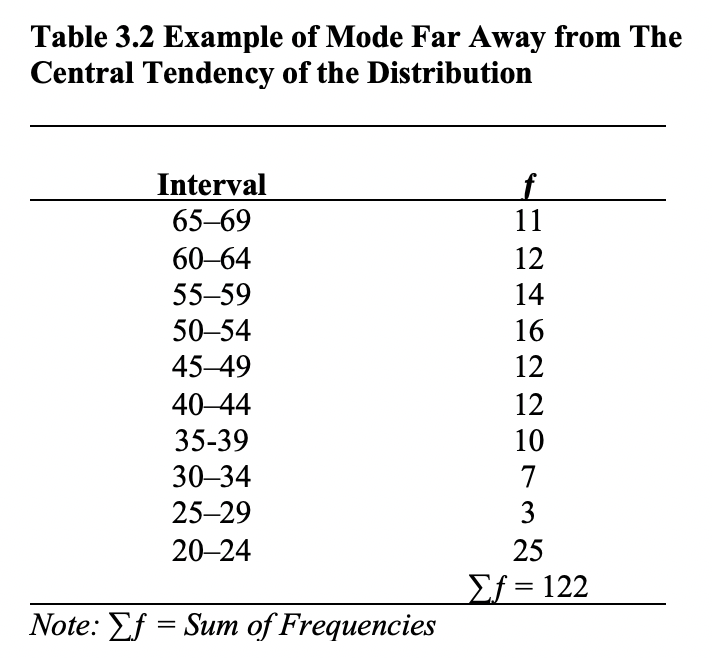 Mode = Midpoint
Mode = 22.5
Outliers
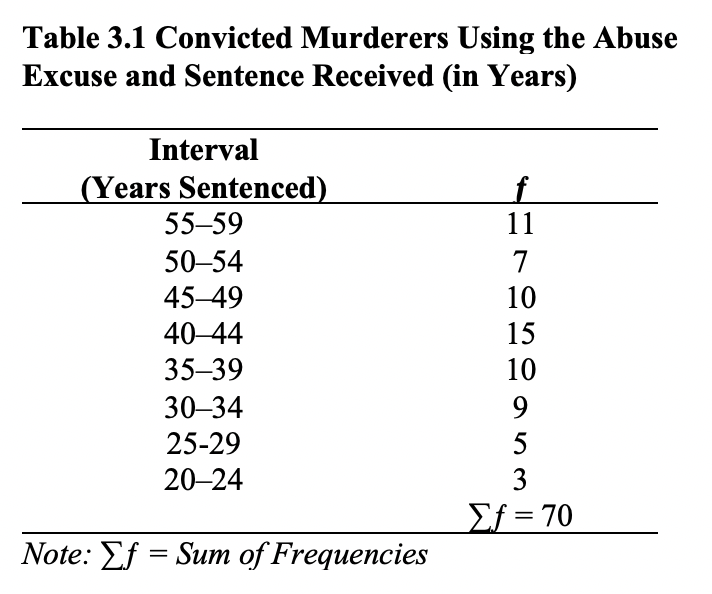 Mode = 42.5
Median
Middle score:  Sort from lowest to highest
Number of scores + 1 and divide by 2.

5, 5, 5, 6, 6, 6, 7, 8, 8, 9, 9, 10 (12 scores + 1 = 13/2 = 6.5) 

For an EVEN NUMBER of scores, the median is the average of the two middle scores.
	5, 5, 5, 6, 6, 6, 7, 8, 8, 9, 9, 10  (Median: 6+7/2 = 6.5)

For ODD NUMBER of scores
 5, 5, 5, 6, 6, 6, 7, 8, 8, 9, 9, 10, 11 (Median = 7)

(Or count the number of scores: 13 scores + 1 = 14/2 = 7)
Happiness distribution of scores

3, 6, 7, 8, 10 (n = 5)	Median?

2, 3, 6, 7, 8 ,10 (n = 6) Median?
2, 3, 6, 7, 8 ,100 (n = 6) Median?

1, 2, 3, 6, 7, 8 , 10 (n = 7) Median?
0, 0, 3, 6, 7, 8 , 100 (n = 7) Median?

Median Stable or unstable?
Mean
Average of a group of scores
Sum (∑) of scores divided by the number (n) of scores
Mathematical formula for figuring the mean:
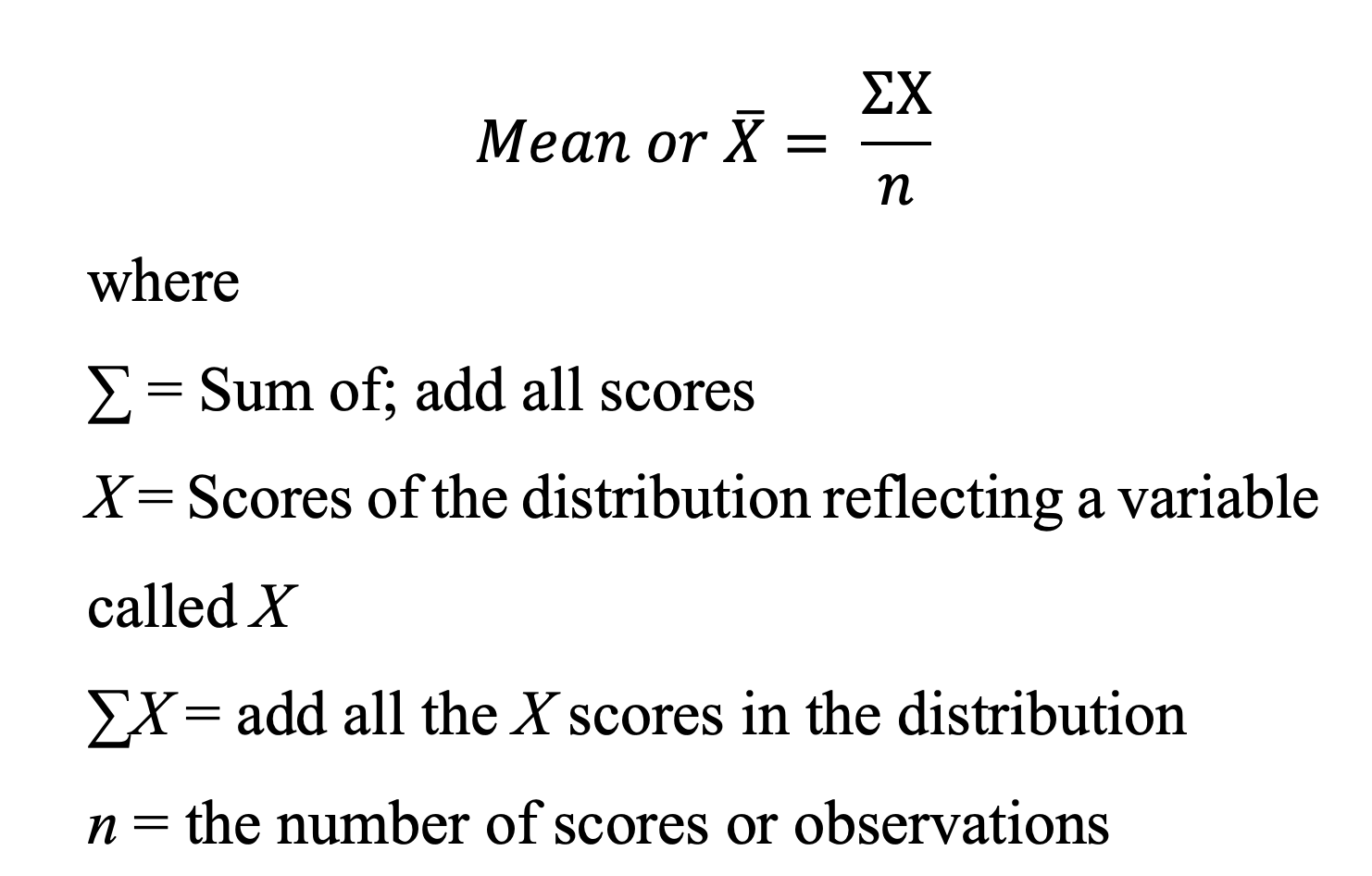 Populations vs. Samples
Population Parameters (unknown)
µ = Population mean (Estimated from X̅)
	
Sample Statistics
X̅ = Sample mean
Computing the Mean
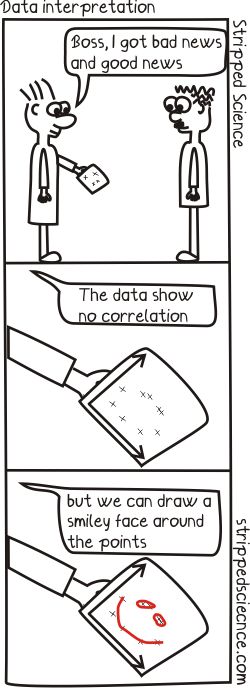 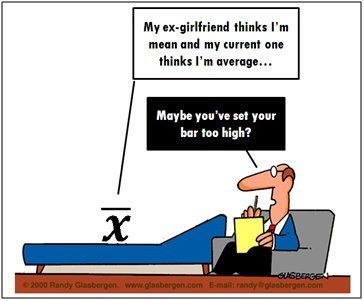 Comparing Representative Values
The median is better than the mean or mode as a representative value when a few extreme scores would strongly affect the mean but not the median.
An outlier is an extreme score that can make the mean unrepresentative of most of the scores.
5, 5, 5, 6, 6, 6, 7, 8, 8, 9, 9, 10, 11 (Median = 7)
5, 5, 5, 6, 6, 6, 7, 8, 8, 100, 100, 100, 1000 (Median = ?)
Liar-Liar-Pants on Fire!!!
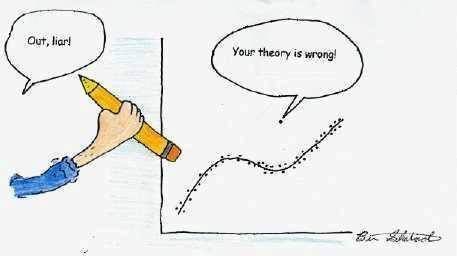 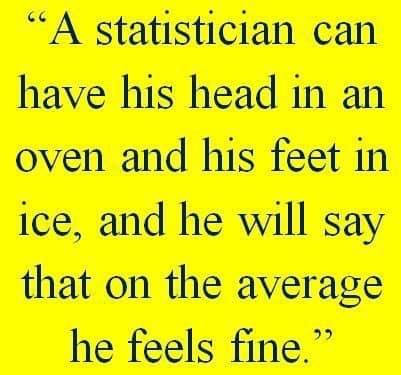 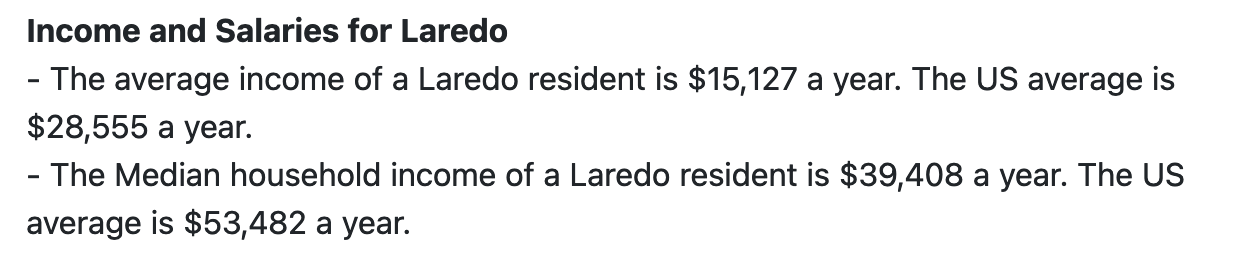 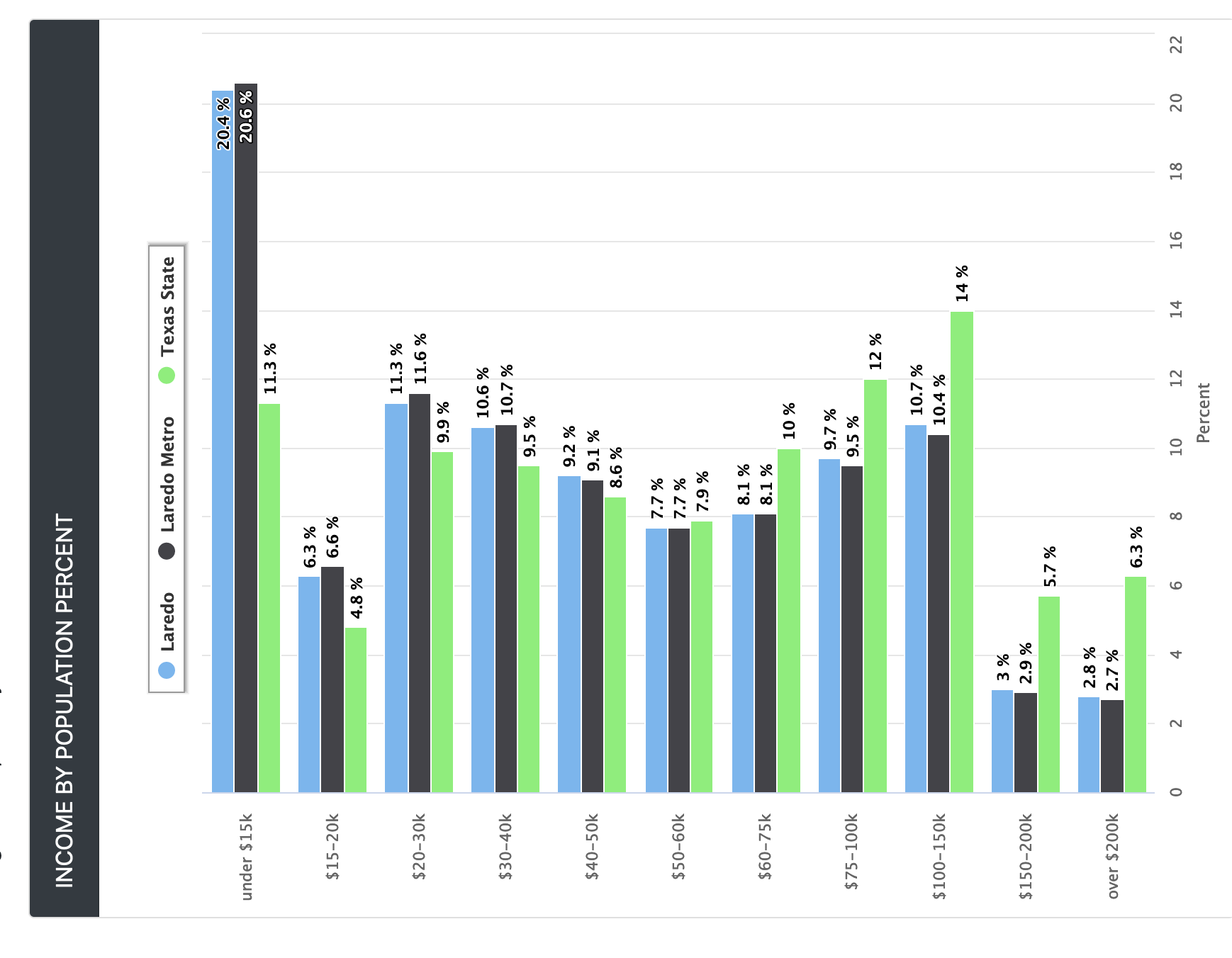 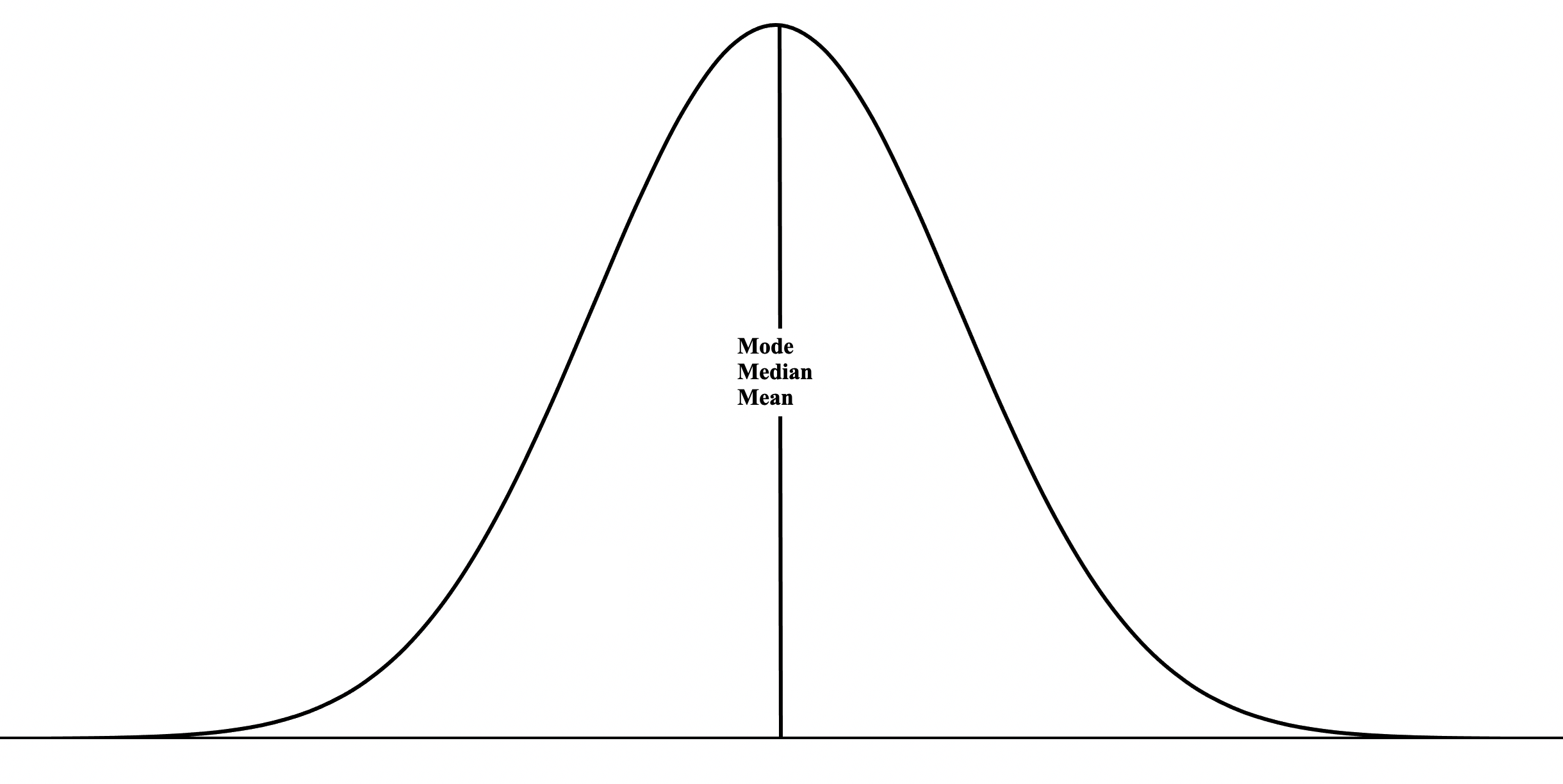 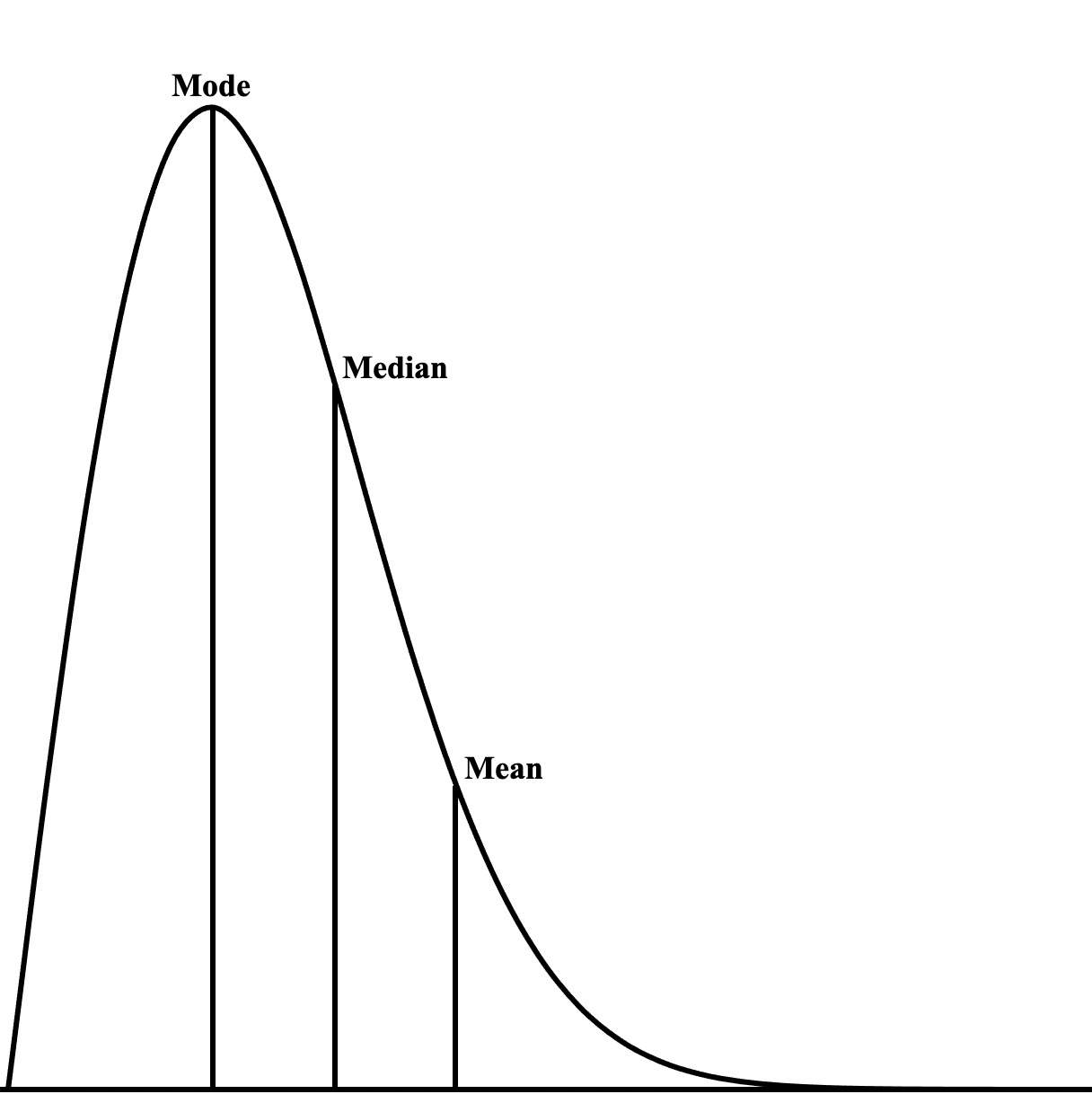 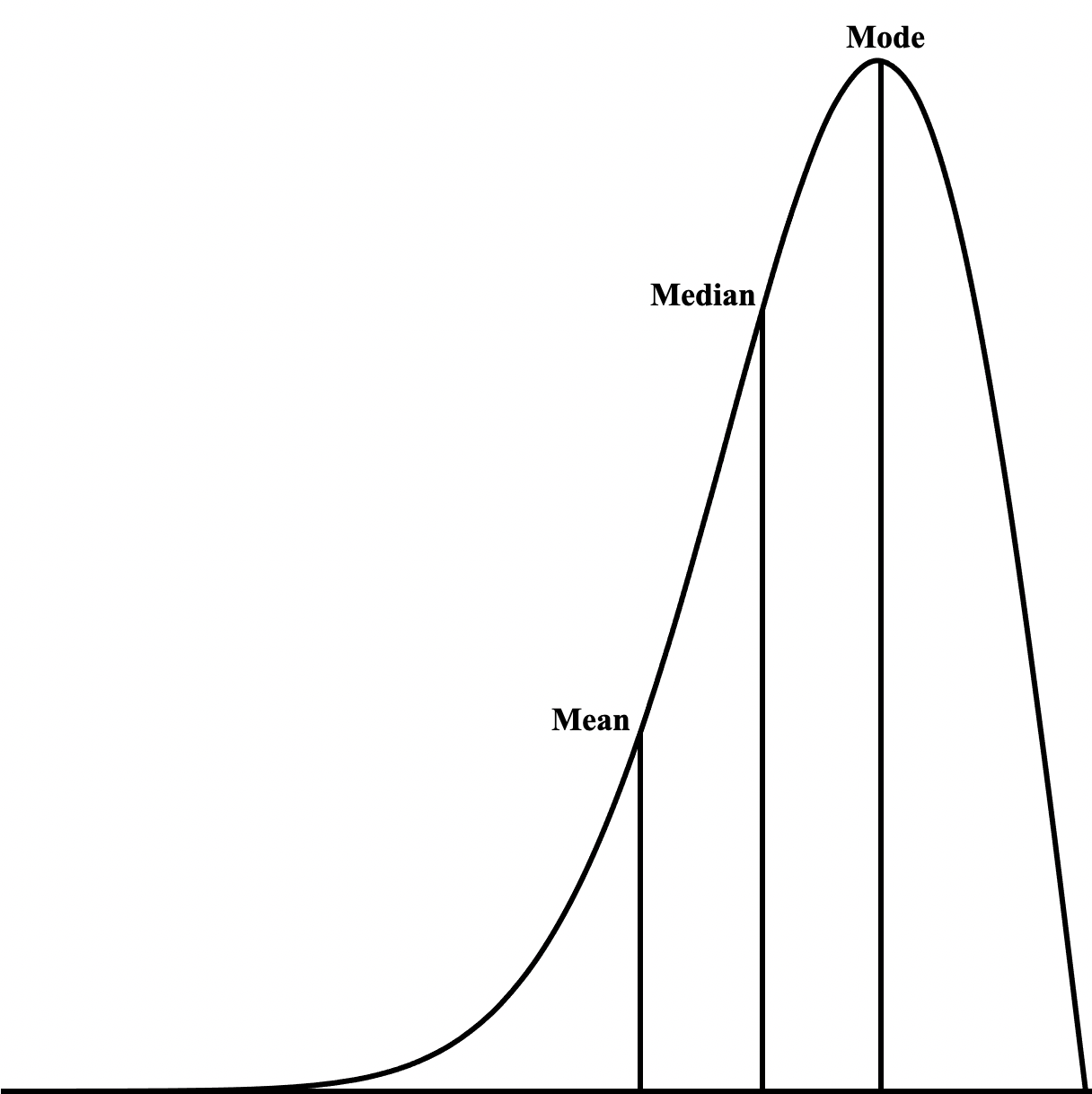 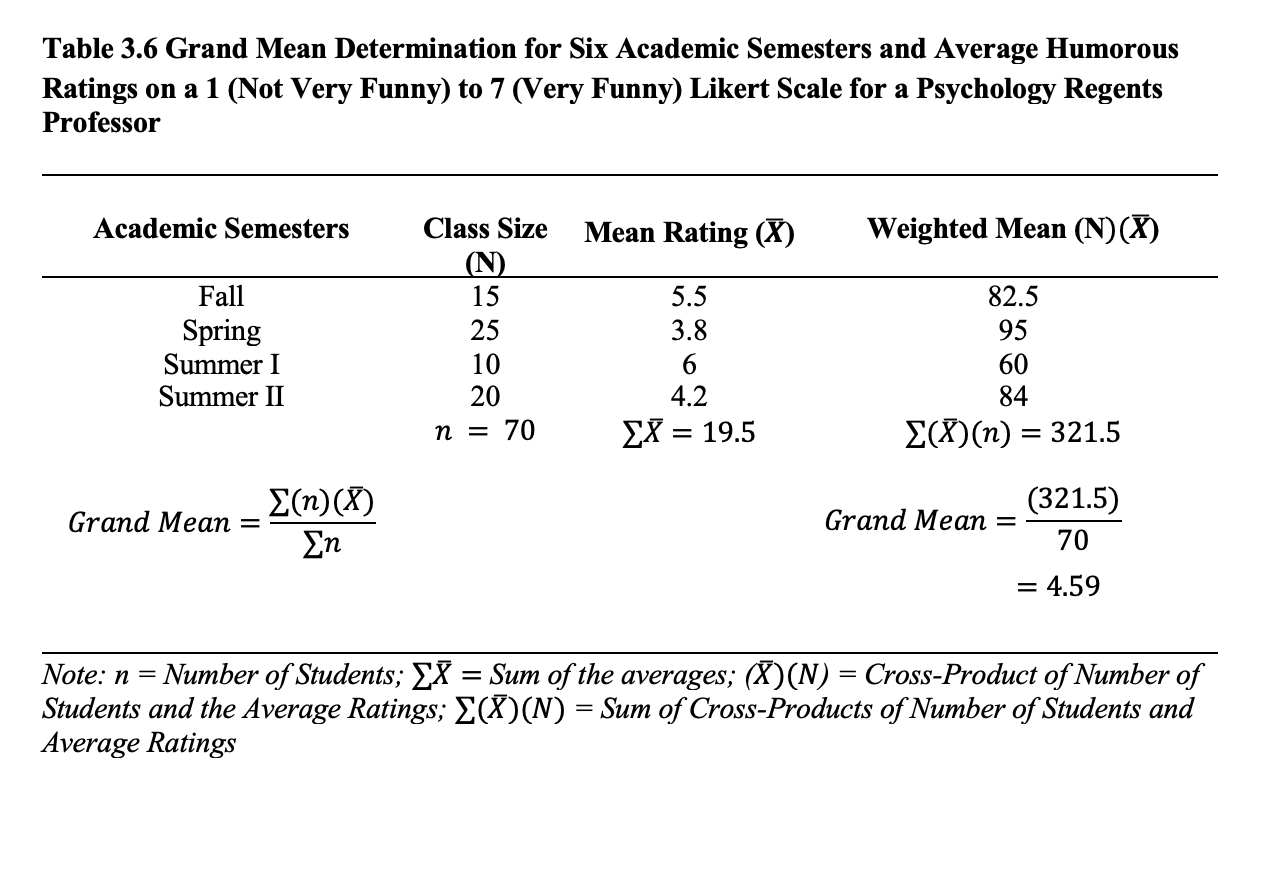 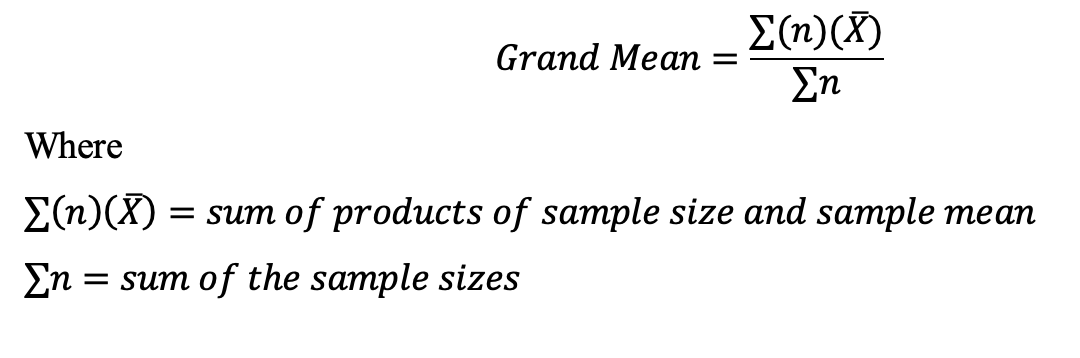 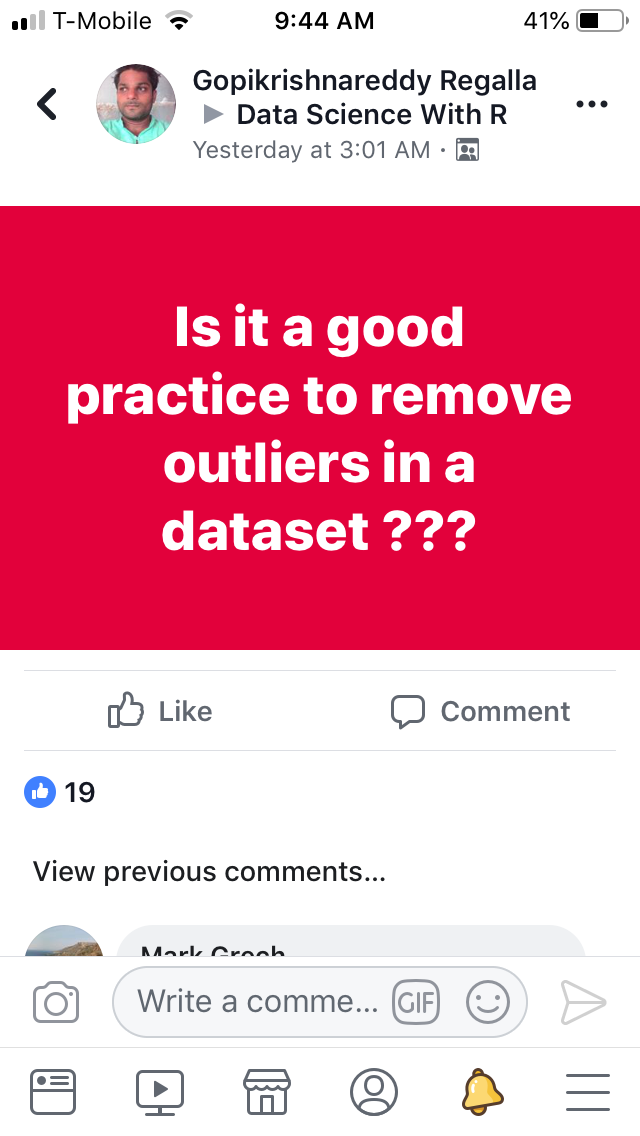 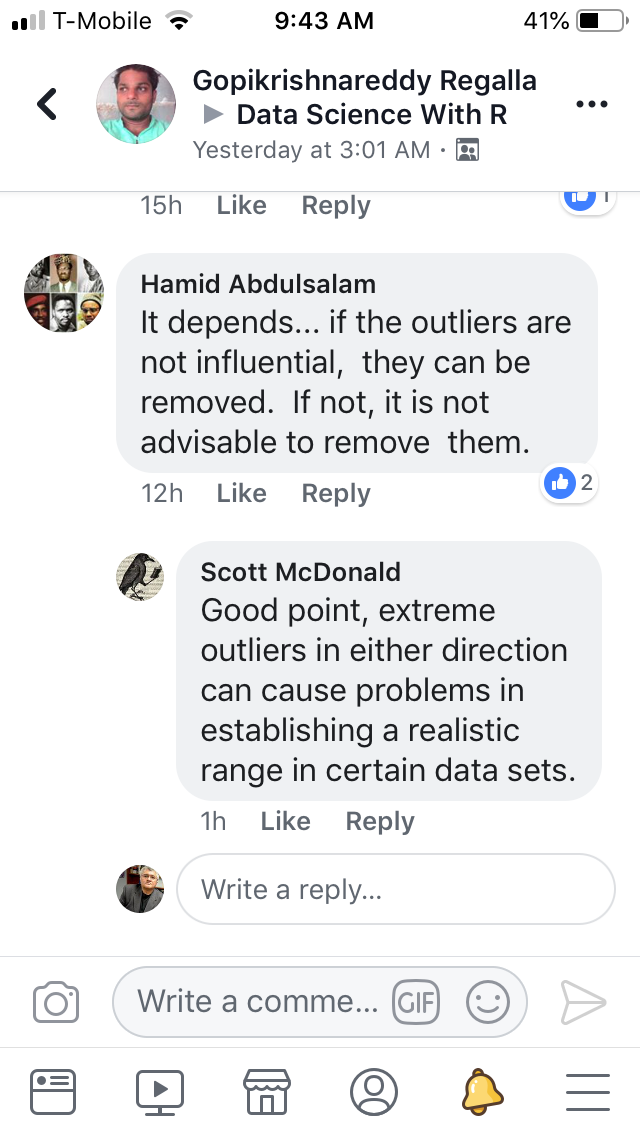 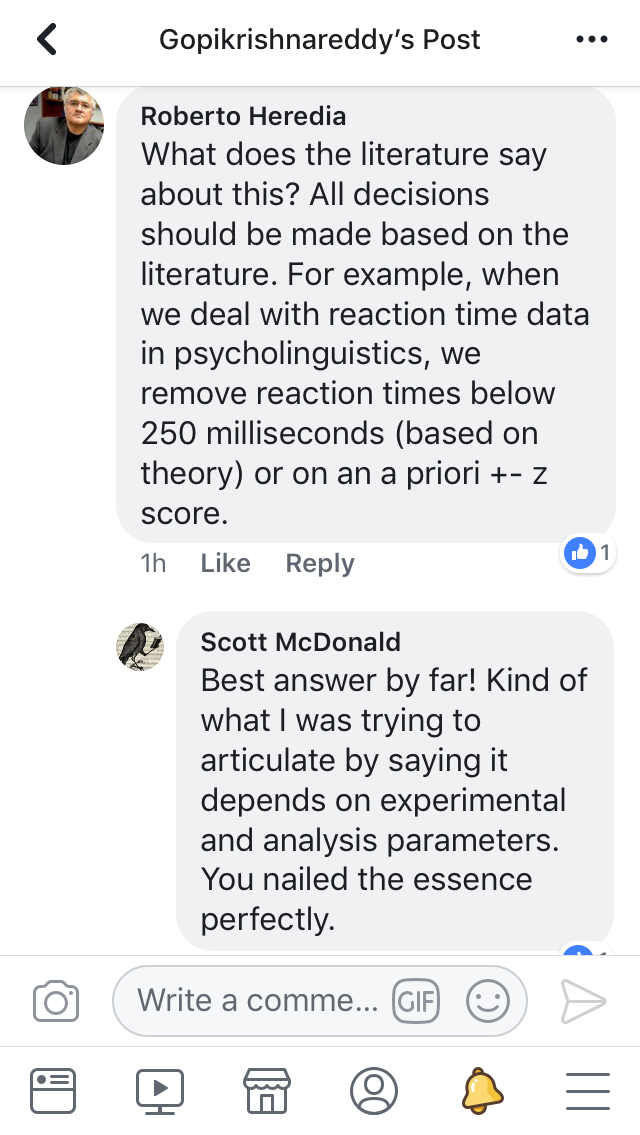 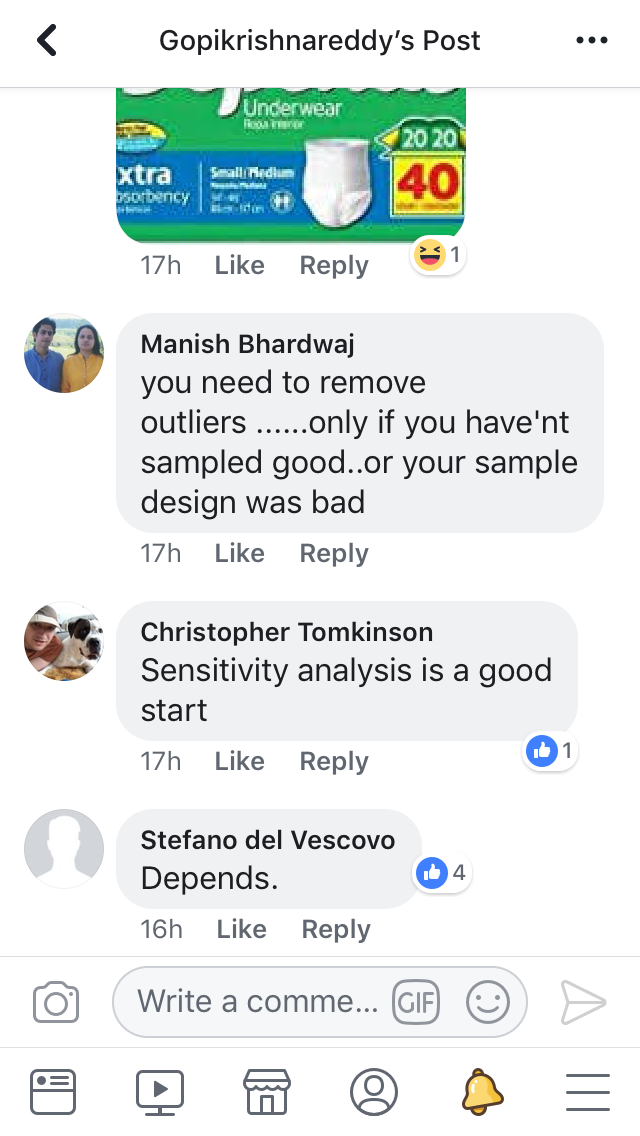 How Are You Doing?
Find the mean, median, and mode for the following scores:
1, 4, 3, 2, 10, 2, 1, 3, 2, 4, 3, 2, 4, 1, 3 
Which one of the above scores would be considered an outlier?
Key Points
The mean (M = (∑X) / N) is the most commonly used way of describing the representative value of a group of scores.
The mode (most common value) and the median (middle value) are other types of representative values.
Variability refers to the spread of scores on a distribution.
Variance and standard deviation are used to describe variability. 
The variance is the average of the squared deviations of each score from the mean ([∑ (X-M)2] / N). 
The standard deviation is the square root of the variance(√SD2).
A Z score is the number of standard deviations that a raw score is above or below the mean (Z = (X-M) / SD).
Means and standard deviations are often reported in research articles.